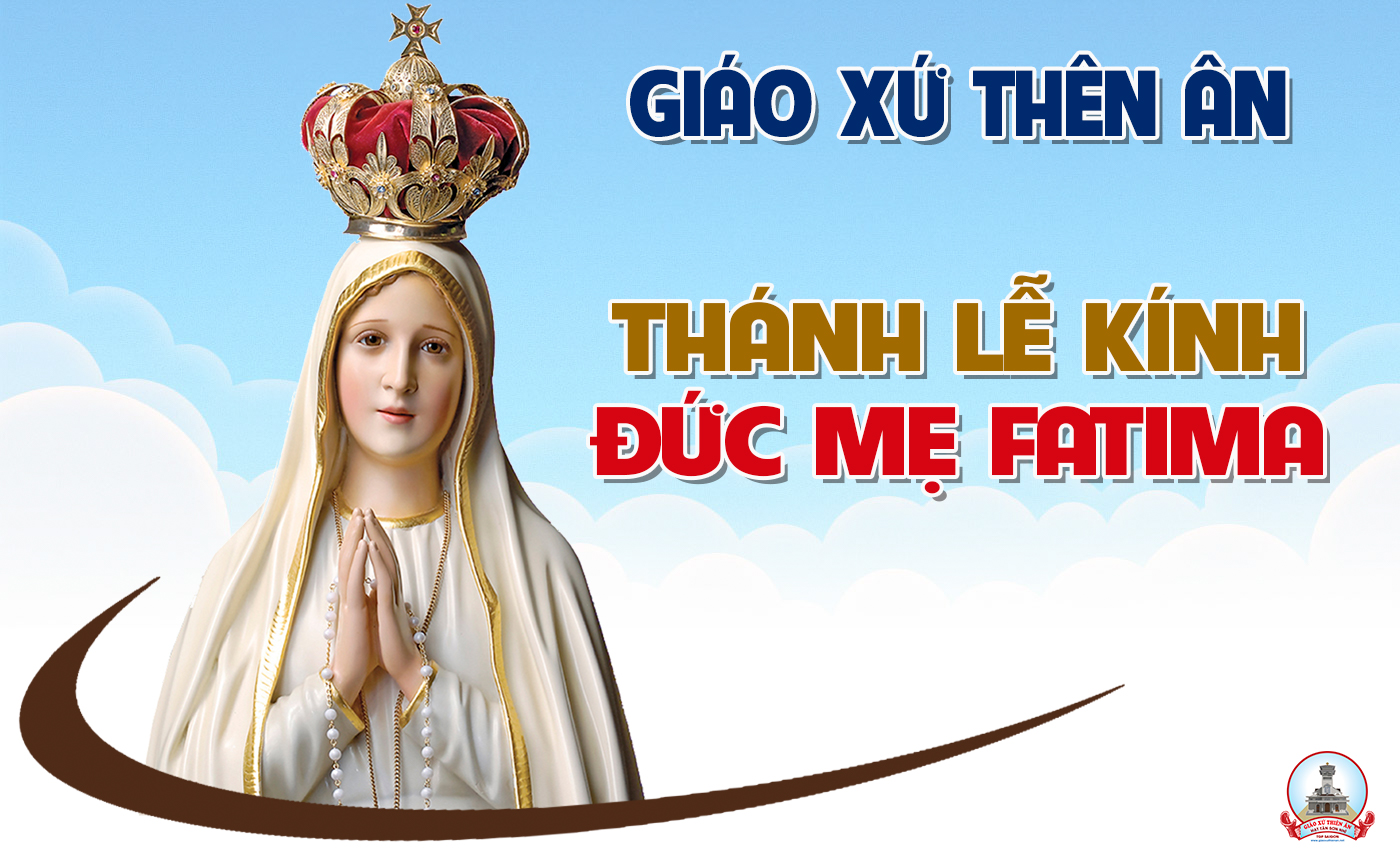 Nhập lễ
LỜI MẸ NHẮN NHỦ
Lê Huy
Tk1: Năm xưa trên cây sồi, làng Fatima xa xôi. Có Đức Mẹ Chúa Trời hiện ra uy linh sáng chói! Mẹ nhắn nhủ người đời, hãy mau ăn năn đền bồi! Hãy tôn sùng Mẫu Tâm! Hãy năng lần hạt Mân Côi!
Đk: Mẹ Maria ôi, Mẹ Maria ôi! Con vâng nghe Mẹ rồi sớm chiều từ nay thống hối. Mẹ Maria ơi! Xin mẹ đoái thương nhận lời cho nước Việt xinh tươi Đức tin sáng ngời.
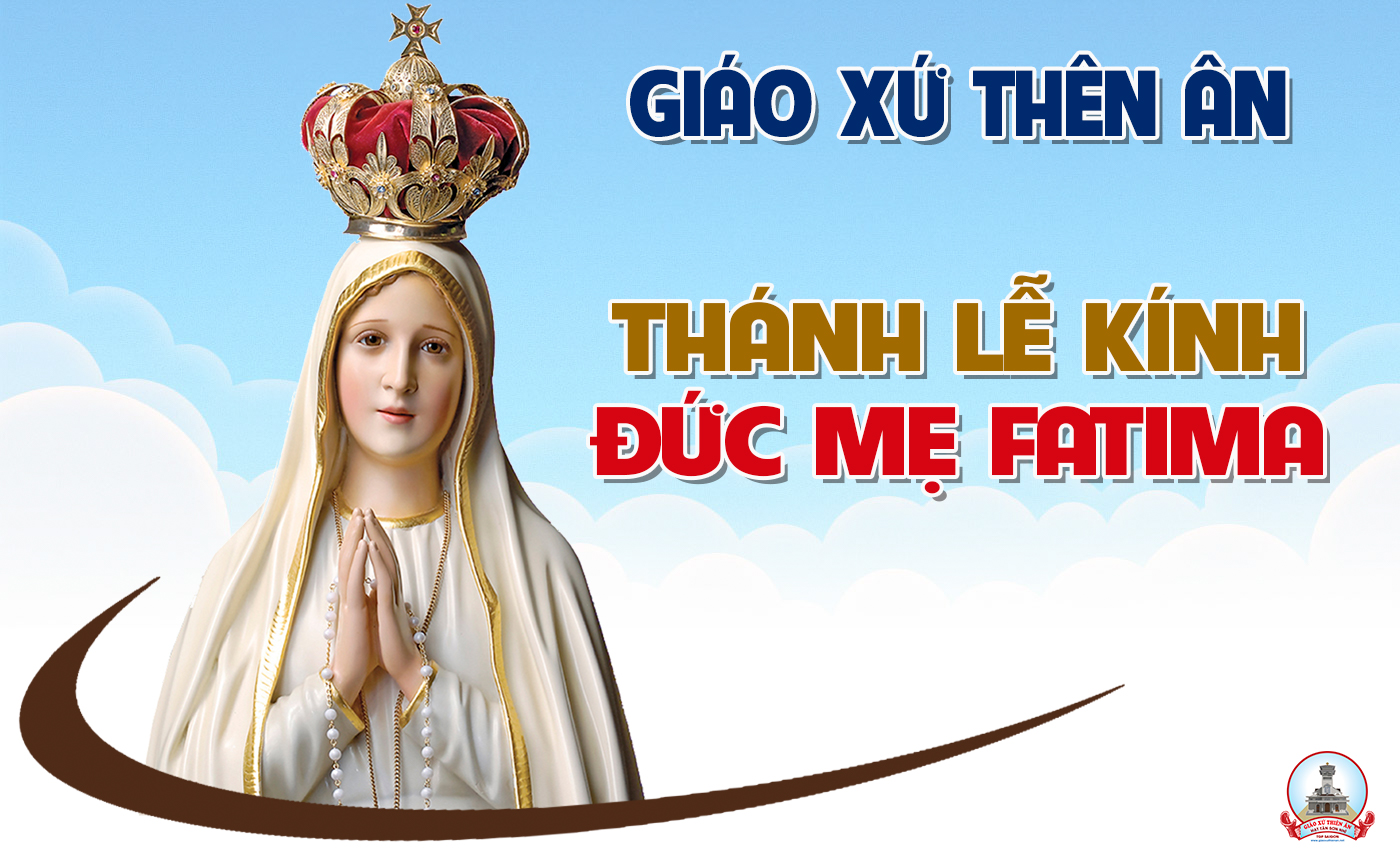 Đáp caMagnificat
Đk: Đấng toàn năng đã làm cho tôi những điều cao trọng. Danh Ngài thật chí Thánh chí tôn.
Tk1: Đức Maria nói rằng linh hồn tôi ngợi khen Thiên Chúa và thần trí tôi reo mừng vì Thiên Chúa, Đấng cứu độ tôi.
Đk: Đấng toàn năng đã làm cho tôi những điều cao trọng. Danh Ngài thật chí Thánh chí tôn.
Tk2: Chúa trông xem phận nữ tỳ, nên từ đây gọi tôi diễm phúc, làm việc lớn trên thân này, vì danh Chúa chí thánh tuyệt luân.
Đk: Đấng toàn năng đã làm cho tôi những điều cao trọng. Danh Ngài thật chí Thánh chí tôn.
Tk3: Chúa thương ai tôn kính Ngài, qua ngàn năm và qua muôn kiếp. Kẻ nghèo Chúa ban dư đầy và xua lũ phú quý về không.
Đk: Đấng toàn năng đã làm cho tôi những điều cao trọng. Danh Ngài thật chí Thánh chí tôn.
Tk4: Chúa nâng ai khiêm ái thật, bọn quyền uy hạ khỏi ngai báu. Kẻ nghèo Chúa ban dư đầy và xua lũ phú quý về không.
Đk: Đấng toàn năng đã làm cho tôi những điều cao trọng. Danh Ngài thật chí Thánh chí tôn.
Tk5: Is-ra-en tôi tớ Ngài, theo lời xưa Ngài luôn bênh đỡ. Vì lòng xót thương tổ phụ và con cháu mãi tới ngàn thu.
Đk: Đấng toàn năng đã làm cho tôi những điều cao trọng. Danh Ngài thật chí Thánh chí tôn.
Alleluia-Alleluia:
Đức Trinh Nữ Maria vinh hiển, đã ghi tạc lời Chúa và niệm suy trong lòng.
Alleluia:
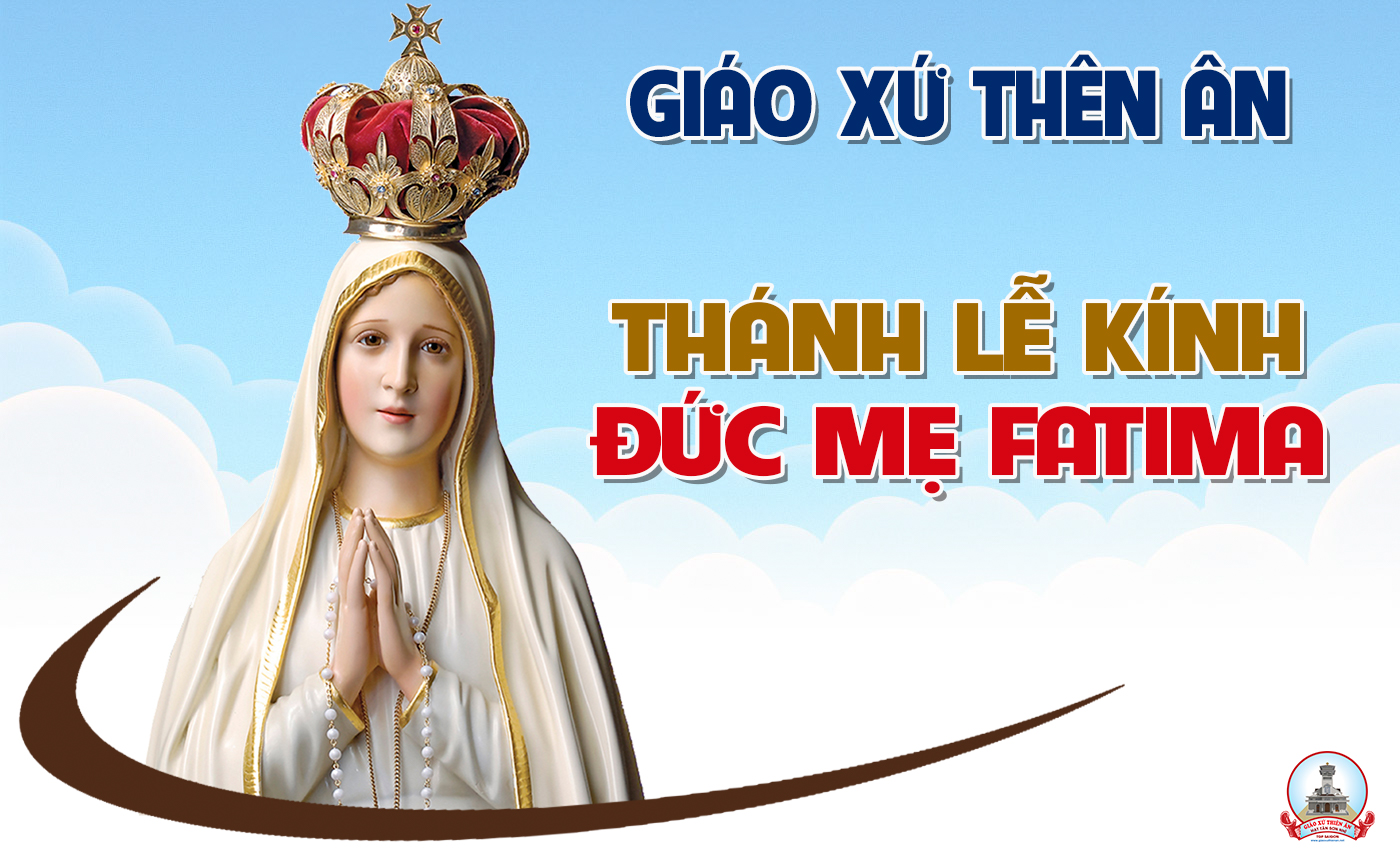 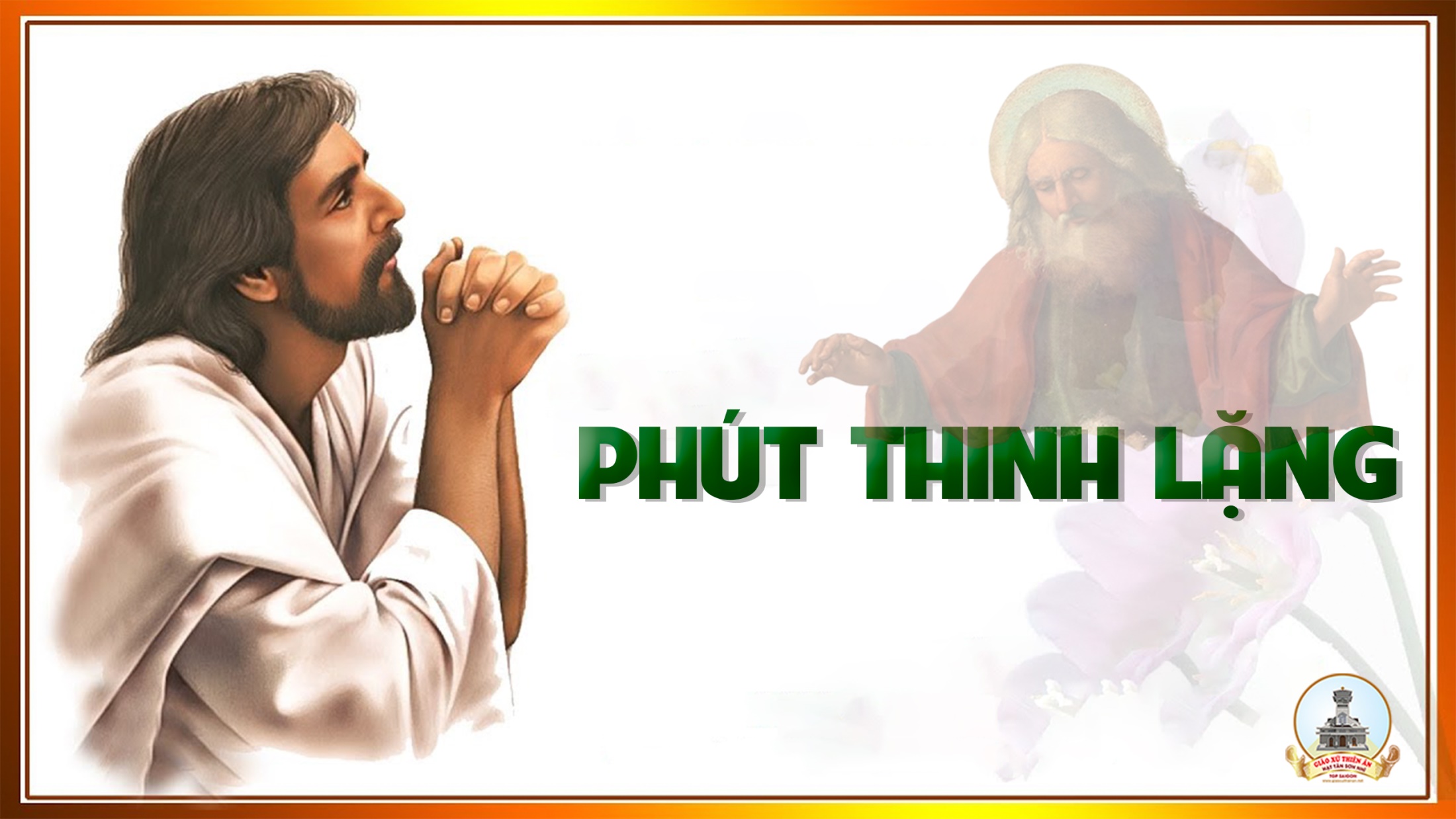 Dâng lễTIẾN DÂNG CỦA LỄĐinh Công Huỳnh
Tk1: Dâng tiến Cha lễ vật đây bánh rượu tình yêu nồng thắm. Dâng tiến Cha lao nhọc tháng ngày góp công đầy tâm.
Đk: Xin dâng lên Cha đây rượu nho bánh thơm tình yêu. Dâng lên con tim thắm ân tình chan hòa đẹp xinh.
Tk2: Dâng tiến Cha hoa mầu nơi cánh đồng đoàn con gặt hái. Hoa trái thơm dâng Ngài với trọn trái tim nồng say.
Đk: Xin dâng lên Cha đây rượu nho bánh thơm tình yêu. Dâng lên con tim thắm ân tình chan hòa đẹp xinh.
Tk3: Dâng tiến Cha xuân hồng bao ngát nồng mộng mơ cuộc sống. Đây tấm thân linh hồn bé nhỏ tiến dâng thành tâm.
Đk: Xin dâng lên Cha đây rượu nho bánh thơm tình yêu. Dâng lên con tim thắm ân tình chan hòa đẹp xinh.
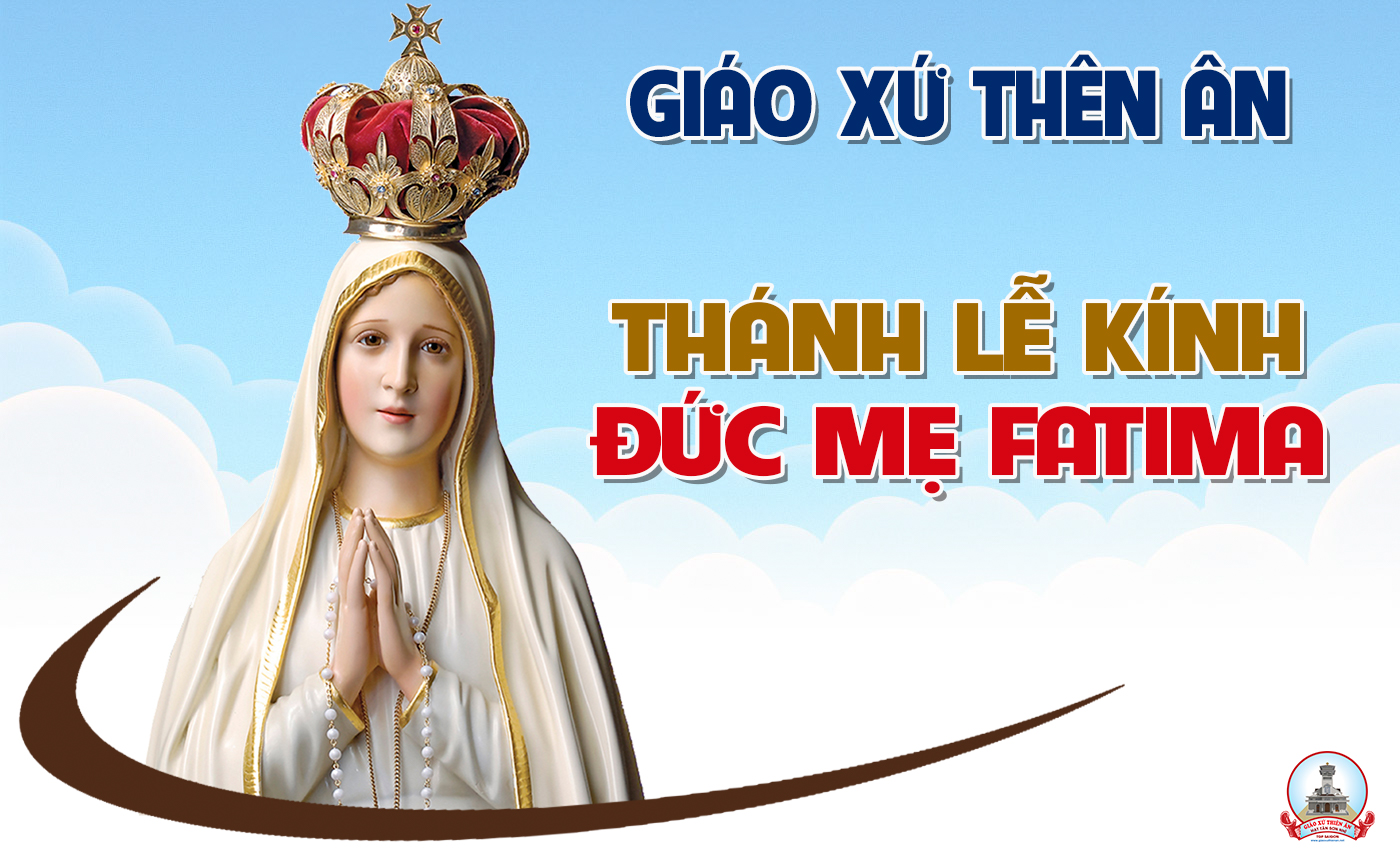 Hiệp lễKHÚC CA TẠ ƠNLm. Thiên Ân
Tk1: Đời con là những nốt nhạc thiêng Chúa thêu dệt nên thành khúc ca tuyệt vời. Đời con là khúc hát tri ân xin dâng một đời lời tạ ơn Thiên Chúa
**: Tạ ơn vì Chúa đã rộng ban phúc ân tràn lan tình mến thương vô vàn. Tạ ơn vì những nỗi oan khiên Chúa đã tôi luyện một niềm tin trung kiên.
Đk: Xin tạ ơn con xin tạ ơn Chúa, mãi muôn đời con xin tạ ơn Chúa. Dù trần gian bao khó nguy ngập tràn tình Ngài thương con bước đi bình an.
**: Xin ngợi ca bao la tình thương Chúa, mãi muôn đời ca vang tình thương Chúa. Trọn niềm tin con phó trong tay Ngài vì đời con tất cả là hồng ân.
Tk2: Đời con là những tháng ngày trôi Chúa an bài cho thật biết bao lạ lùng. Đời con là tiếng hát không ngơi ca khen muôn đời lời tạ ơn Thiên Chúa.
**: Tạ ơn vì những lúc bình an Chúa thương tặng ban cuộc sống vui chan hòa. Tạ ơn vì những lúc nguy nan Chúa đã thương ban niềm cậy trông miên man.
Đk: Xin tạ ơn con xin tạ ơn Chúa, mãi muôn đời con xin tạ ơn Chúa. Dù trần gian bao khó nguy ngập tràn tình Ngài thương con bước đi bình an.
**: Xin ngợi ca bao la tình thương Chúa, mãi muôn đời ca vang tình thương Chúa. Trọn niềm tin con phó trong tay Ngài vì đời con tất cả là hồng ân.
Tk3: Đời con là những lúc buồn vui Chúa luôn kề bên cùng sớt chia vui buồn. Đời con là tiếng hát vang xa hoan ca muôn đời lời tạ ơn Thiên Chúa.
**: Tạ ơn vì những lúc hiền ngoan Chúa thương tặng ban nguồn thánh ân tuôn tràn. Tạ ơn vì những lúc điêu ngoa Chúa đã thương tha bằng tình yêu bao la.
Đk: Xin tạ ơn con xin tạ ơn Chúa, mãi muôn đời con xin tạ ơn Chúa. Dù trần gian bao khó nguy ngập tràn tình Ngài thương con bước đi bình an.
**: Xin ngợi ca bao la tình thương Chúa, mãi muôn đời ca vang tình thương Chúa. Trọn niềm tin con phó trong tay Ngài vì đời con tất cả là hồng ân.
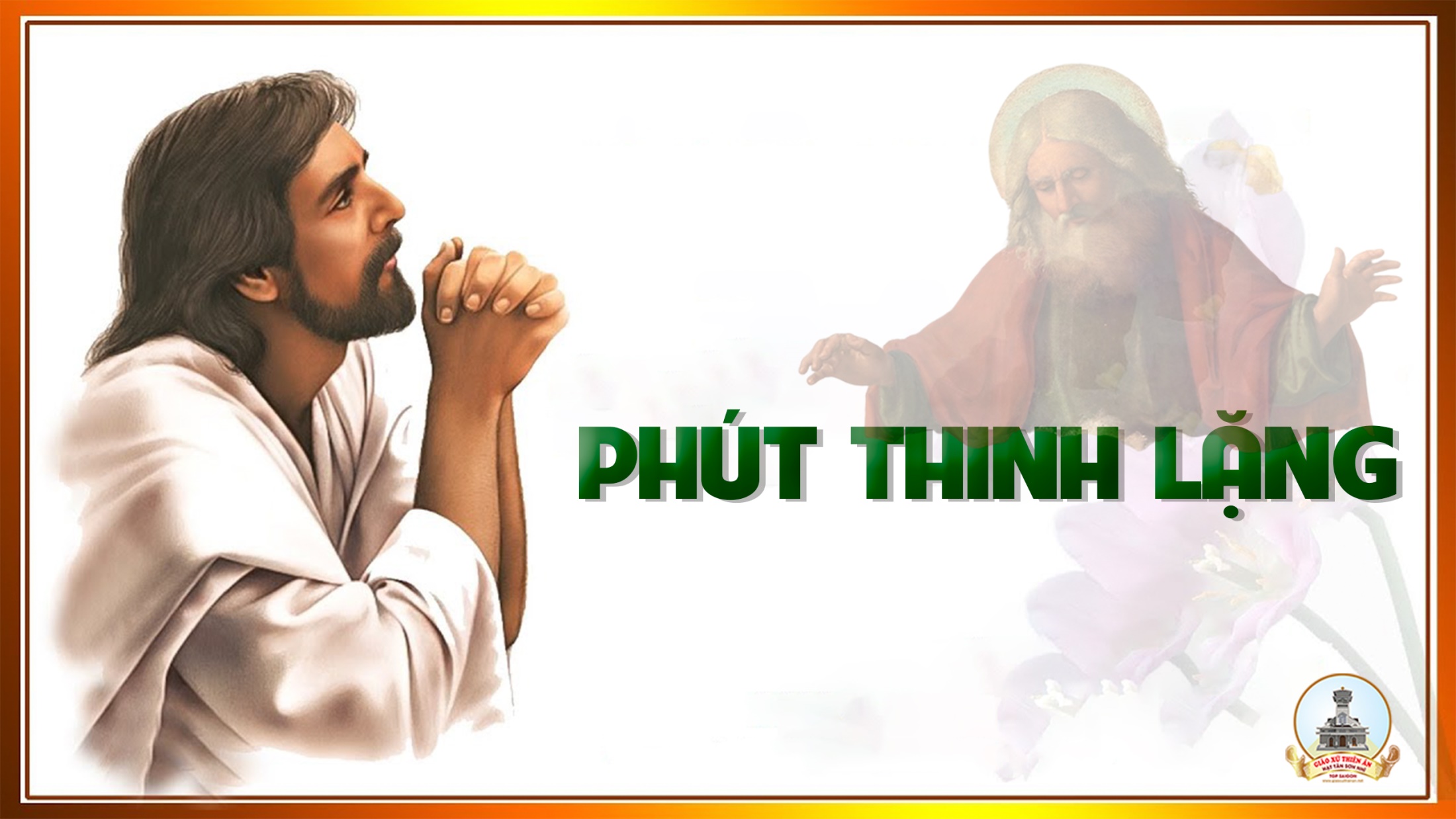 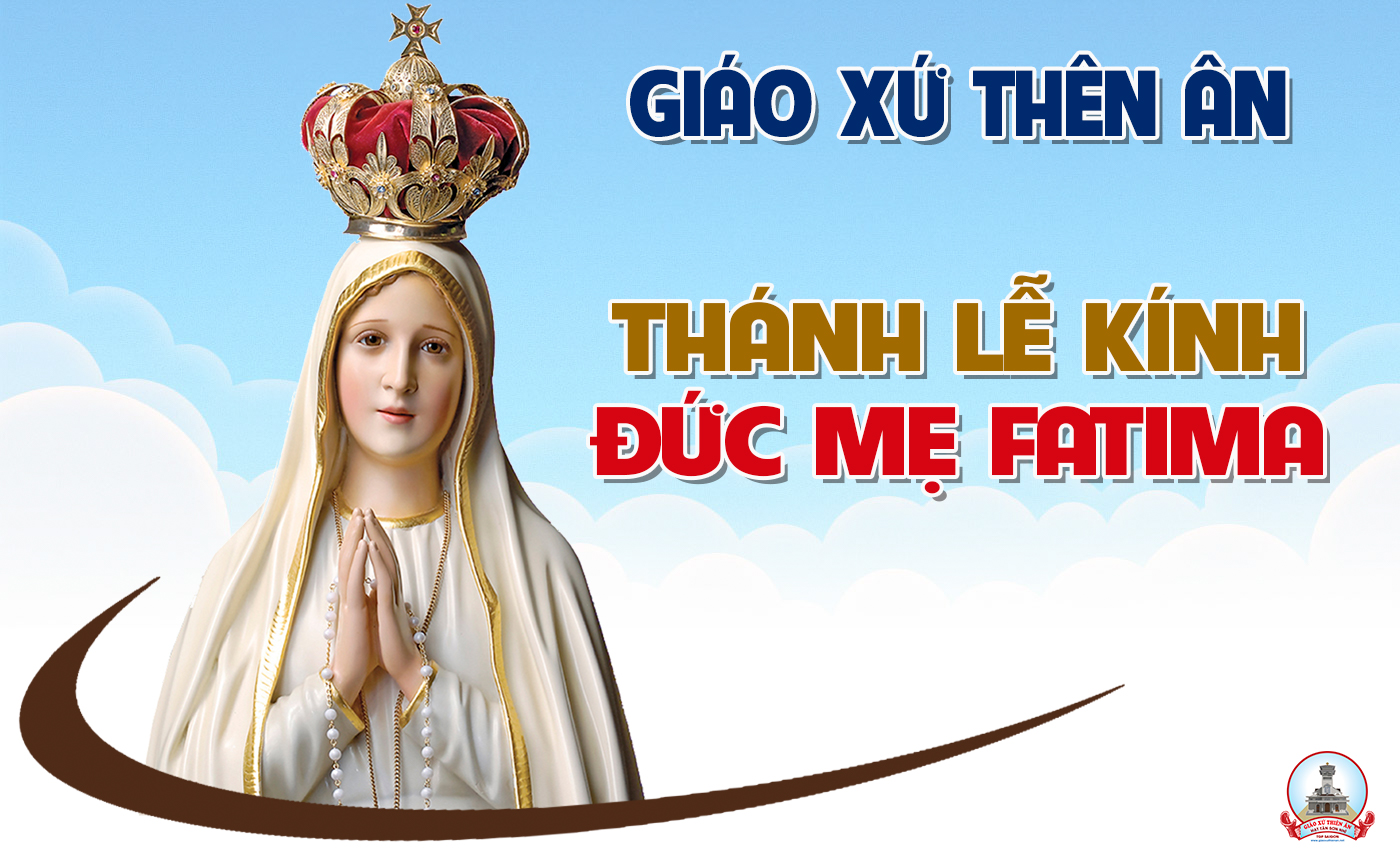 Kết lễĐỀ TẠ TRÁI TIM MẸNguyễn Khắc Tuần
Đk: Lạy Mẹ Fatima, Mẹ nỉ non bao lần. Tội gian trần để phiền cho Trái tim mẹ. Lòng Mẹ thương bao la và thiết tha vô ngần. Con dâng mình đền bao tội lỗi vong ân.
Tk1: Từ nay lòng con nhớ lời Mẹ tha thiết. Sá gì dầu nguy biến thề chết có Mẹ vui có Mẹ. Dù rằng bao sóng gió con lo gì, con lo gì. Chết bên Mẹ con sợ chi, con sợ chi Mẹ ơi!
Đk: Lạy Mẹ Fatima, Mẹ nỉ non bao lần. Tội gian trần để phiền cho Trái tim mẹ. Lòng Mẹ thương bao la và thiết tha vô ngần. Con dâng mình đền bao tội lỗi vong ân.
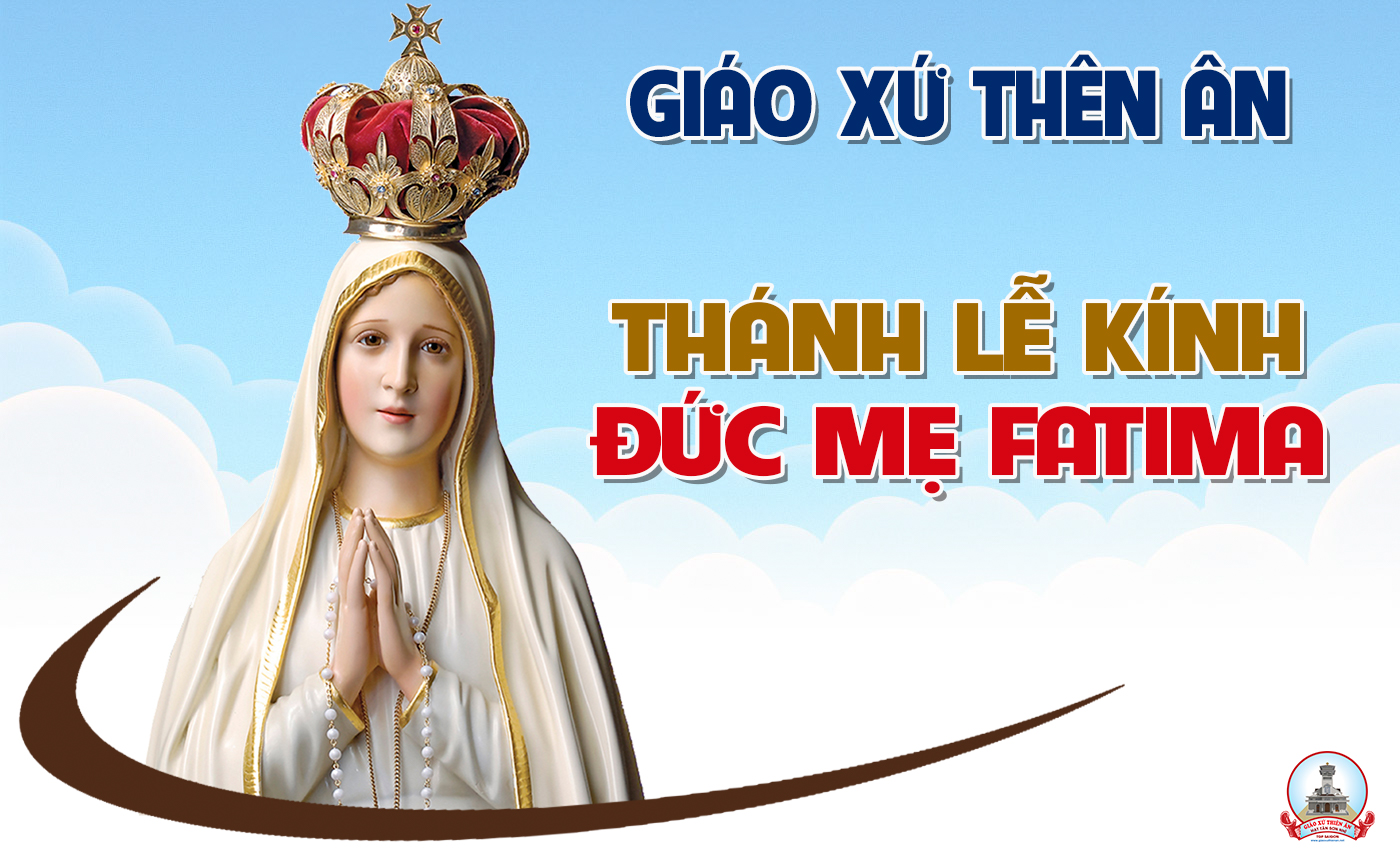